1
新北市政府安居專案介紹
法制局 消保官室 消保官
工務局 公寓大廈管理科 正工程司
消防設施、發電機
基地
法定空地、防火間隔、
開放空間、退縮空地、停車空間
2
電梯、停車設備
共用部分
管線
自來水、汙水、電信、電力、消防、瓦斯、排水、排氣
公共空間
頂樓平台、露臺、大廳、交誼廳、娛樂室、管理室、泳池、地下室、機房、屋凸
公共服務
垃圾集中及收取、清潔、保全、郵件
道路
私設道路、樓梯間、共通走廊、基地內通路、車道
公寓大廈管理條例第36條 - 管委會應盡職務
3
共有共用部分
1.安全及環境管理維護
2.清潔、維護、修繕改良
執行區權會決議
服務人員之委任、雇傭及監督
社區重要文件書圖、紀錄、報表、印鑑之保管
住戶違規制止
共同事務應興革事項建議
住戶調和及容忍義務協調#6
保管文件提供閱覽或影印#35
規約範本附件6
報告會務#39
經費保管運用
受理送達
公安及消安檢查申報及改善
催告及代為投保#17
會計、結算報告提出與公告
公共設施點交保管
依法進行訴訟
移交 #20
向主管機關申請補助#10-3
4
公寓大廈管理條例第57條 - 起造人義務-公設移(點)交
起造人應將公寓大廈共用部分、約定共用部分與其附屬設施設備；設施設備使用維護手冊及廠商資料、使用執照謄本、竣工圖說、水電、機械設備、消防及管線圖說，於管委會成立(管理負責人推選或指定)後7日內會同主管機關、管委會、針對水電、機械設施、消防設施及各類管線進行檢測，確認功能正常無誤後，移交之。
前項水電、機械設施、消防設施及各類管線不能通過測試，或其功能明顯缺陷者，管委會得報請主管機關處理。
其規責起造人者，主管機關命起造人負責修復改善，並於1個月內起造人再會同管委會辦理移交手續。
1.共用部分
2.約定共用部分
3.附屬設施設備
5
移交事項
書圖文件
代收財務
水電
消防
公共空間
契約事項
機械
各類管線
使用維護手冊及廠商資料、使用執照謄本、竣工圖說、水電、機械設施、消防及管線圖說
違反法規
未交付
未交付
違反法規
與圖說不符
功能缺失
帳目爭議
不符契約內容
瑕疵
未按圖說施作
消費爭議
57條點交項目
6
安居專案的內涵
社區公設點交糾紛，常同時涉及消費爭議及建築法令爭議，依照不同的爭議類型可請公寓大廈爭議調處委員會、消費爭議調解委員會、鄉鎮市區調解委員會等處理，不易達成共識。

新北市安居專案結合了「工務局建管專業」及「消保官消費者保護專業」，可協助社區儘速釐清公共設施點交爭議權責，讓社區能於點交後順利領回公共基金，作為修繕維護公共設施之用。
7
安居專案的項目
新成立管委會之社區公設點交作業教育訓練及輔導。
點交多年未達成共識之社區協助解決爭議。
建商倒閉退場之社區，協助辦理自行請領。
法規說明
協商平台
調處機制
基金請領
專家意見
8
安居專案作業流程
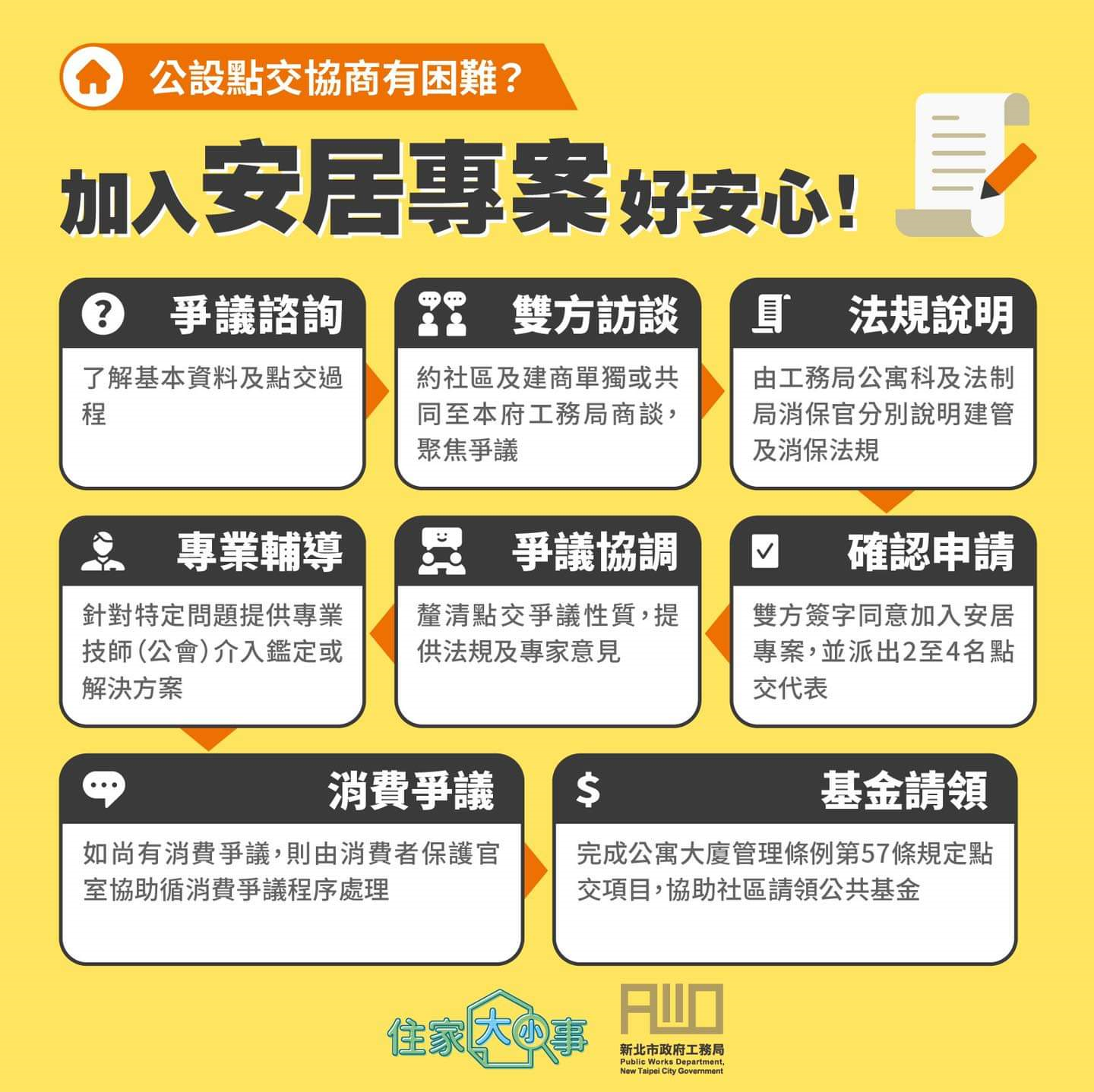 9
參加安居專案之效益-總結
法規解說，建立正確點交心態及方法。(依法不錯)
專業輔導，釐清點交爭議及加速進程。(專業不誤)
平台溝通，充分表達雙方意見和立場。(溝通不怨)
政府監督，防止建商怠惰或惡意糾紛。(監督不軌)
基金順利請領 社區自主管理